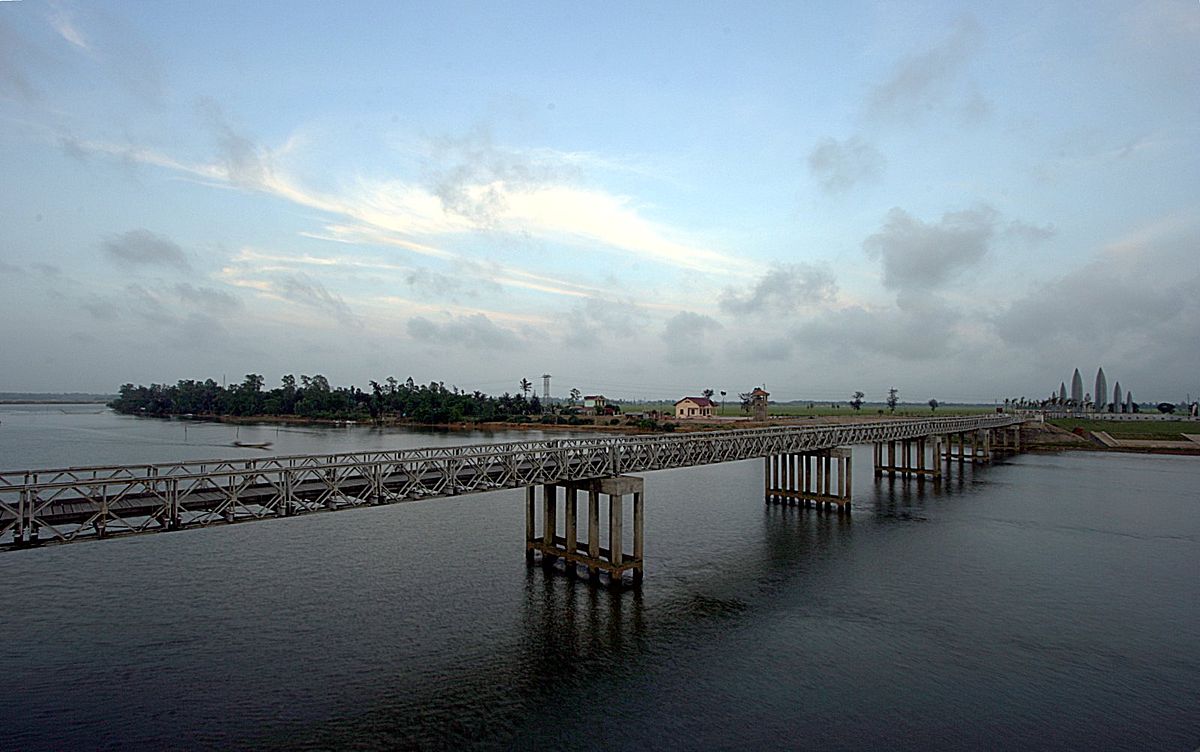 Câu hò trên bến Hiền Lương _ Tác giả: Hoàng Hiệp
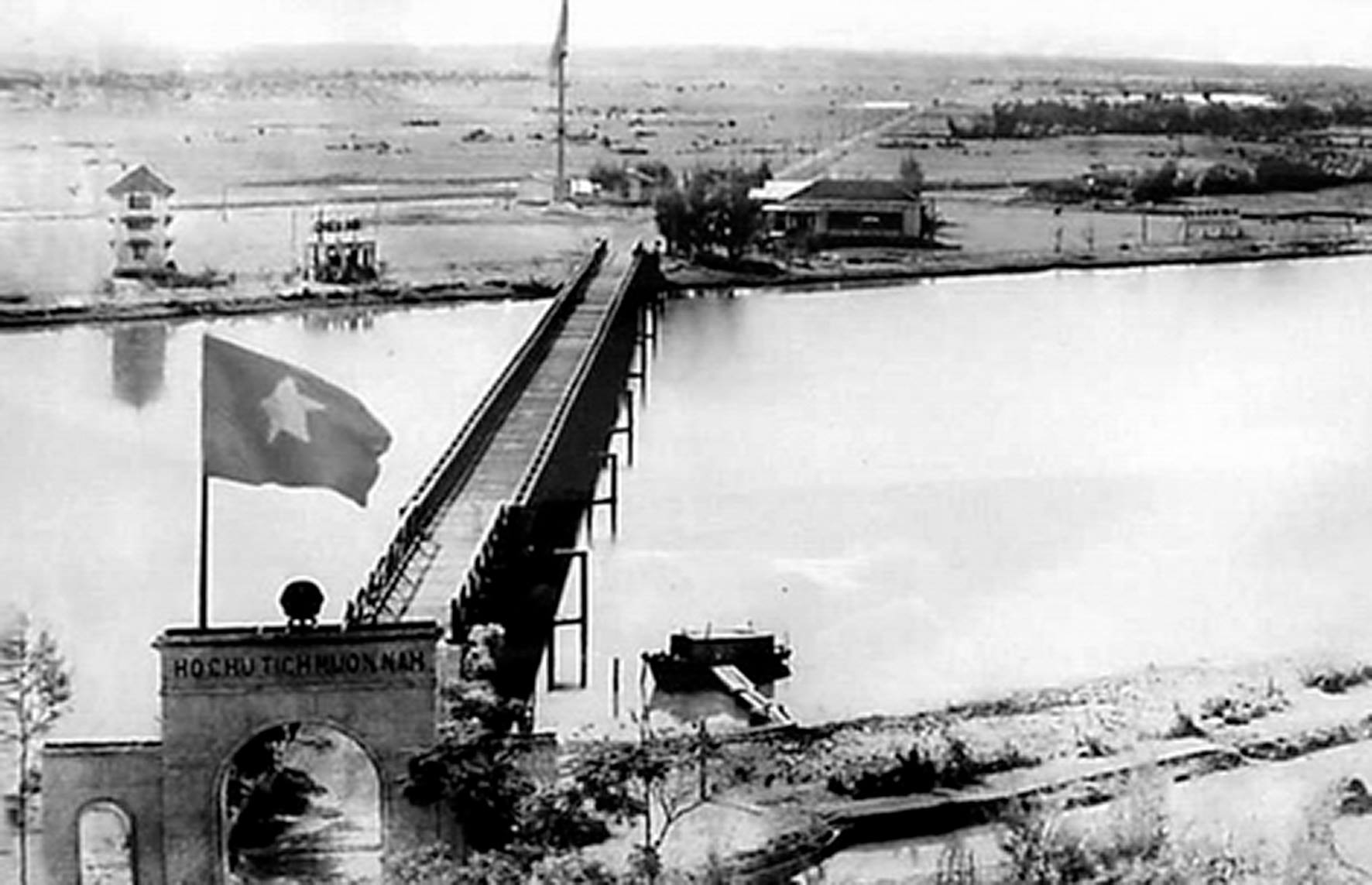 Cầu Hiền Lương bắc qua sông Bến Hải, giới tuyến tạm thời giữa hai miền Nam- Bắc (1954)
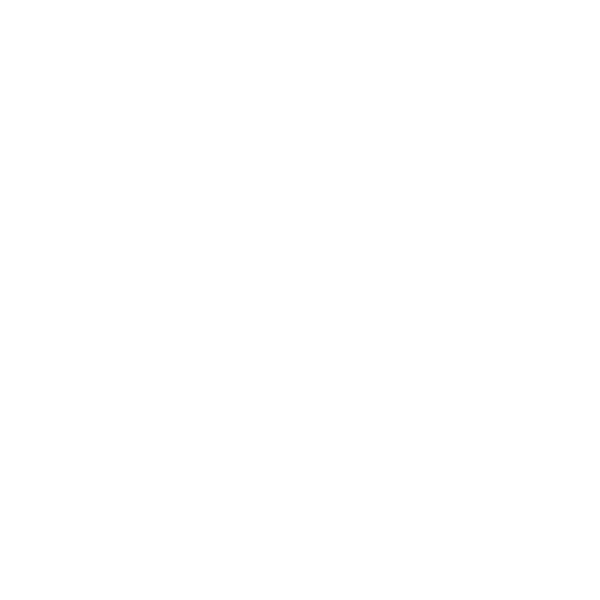 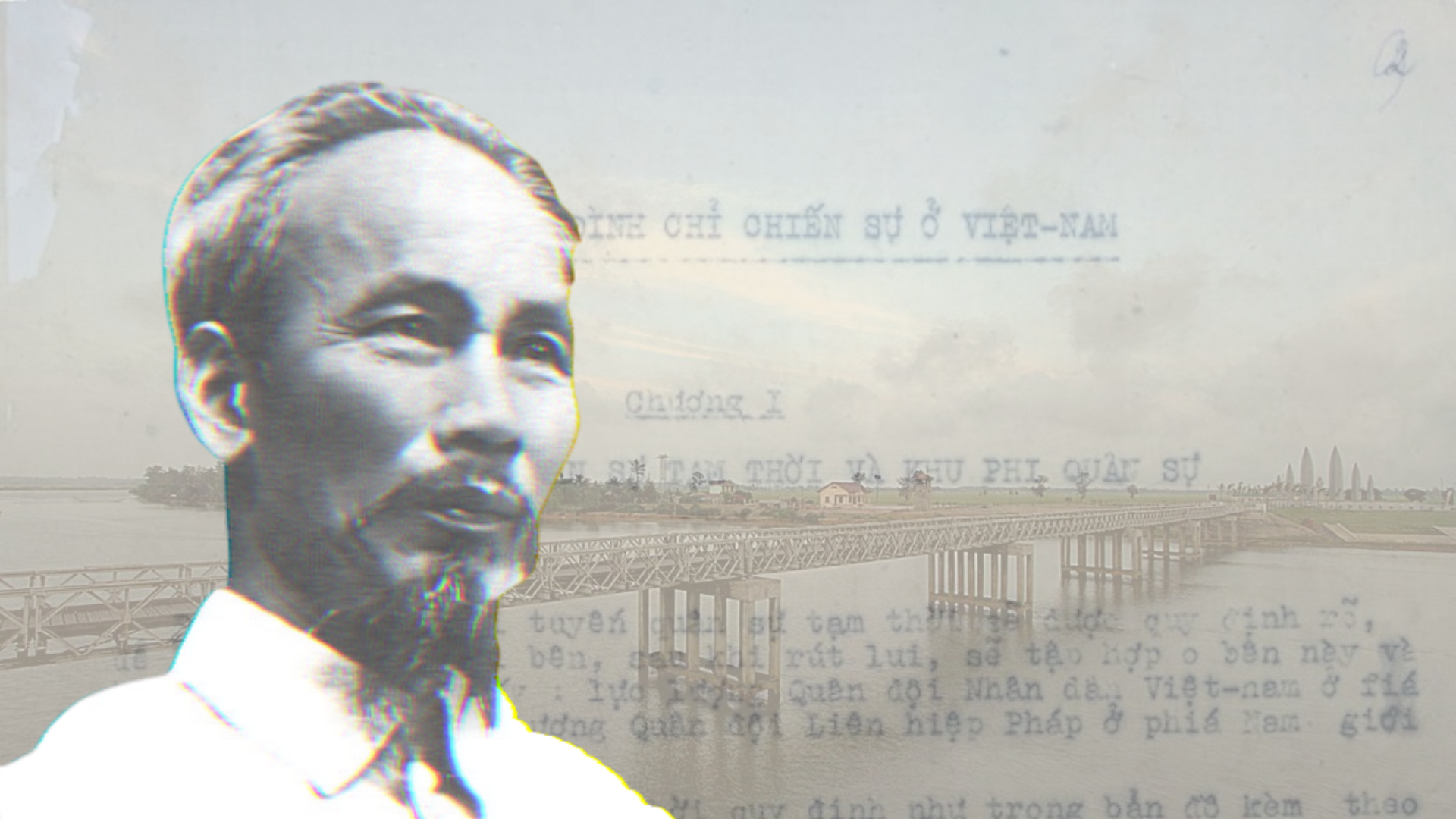 Lịch sử
NƯỚC NHÀ BỊ CHIA CẮT
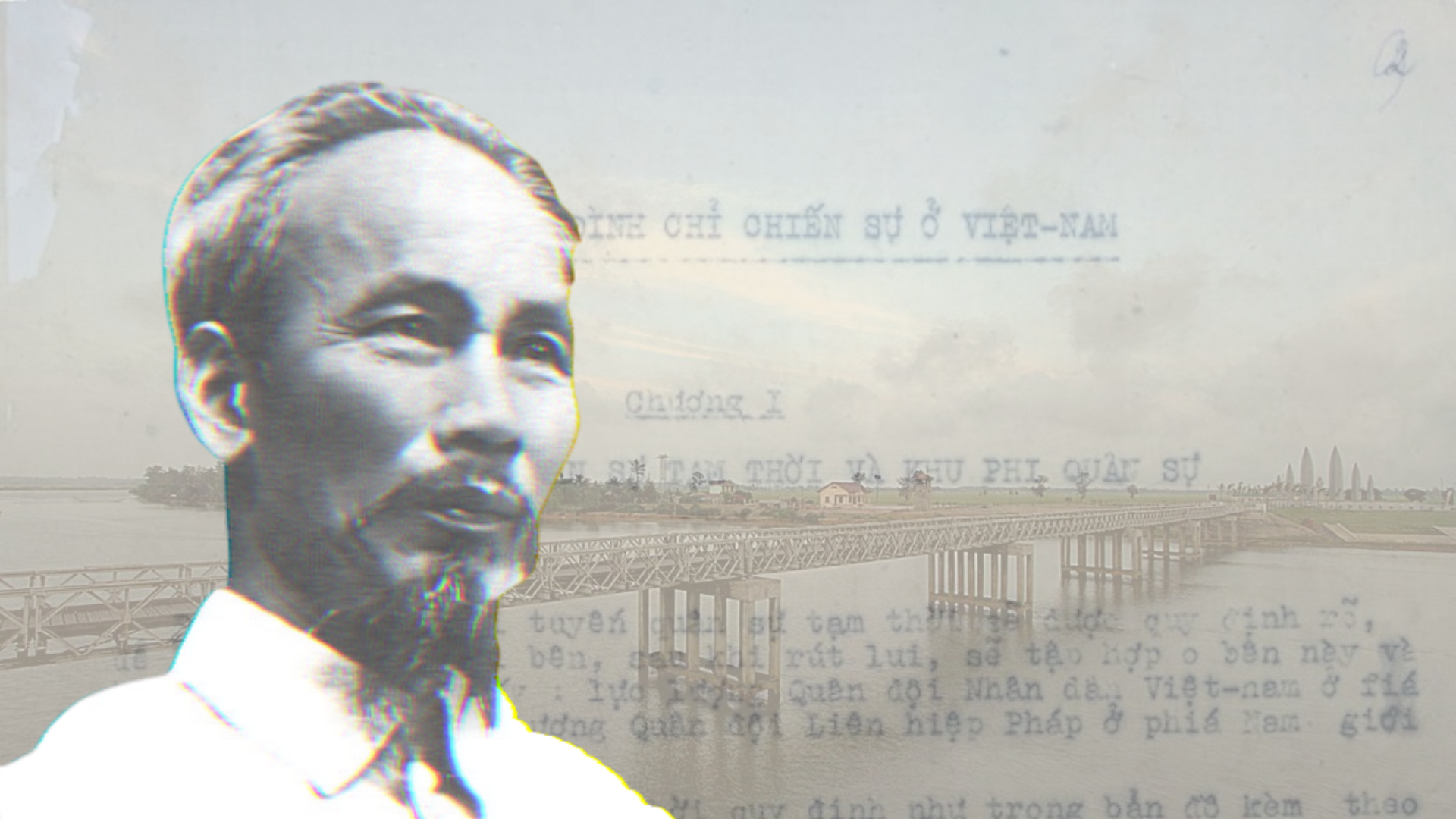 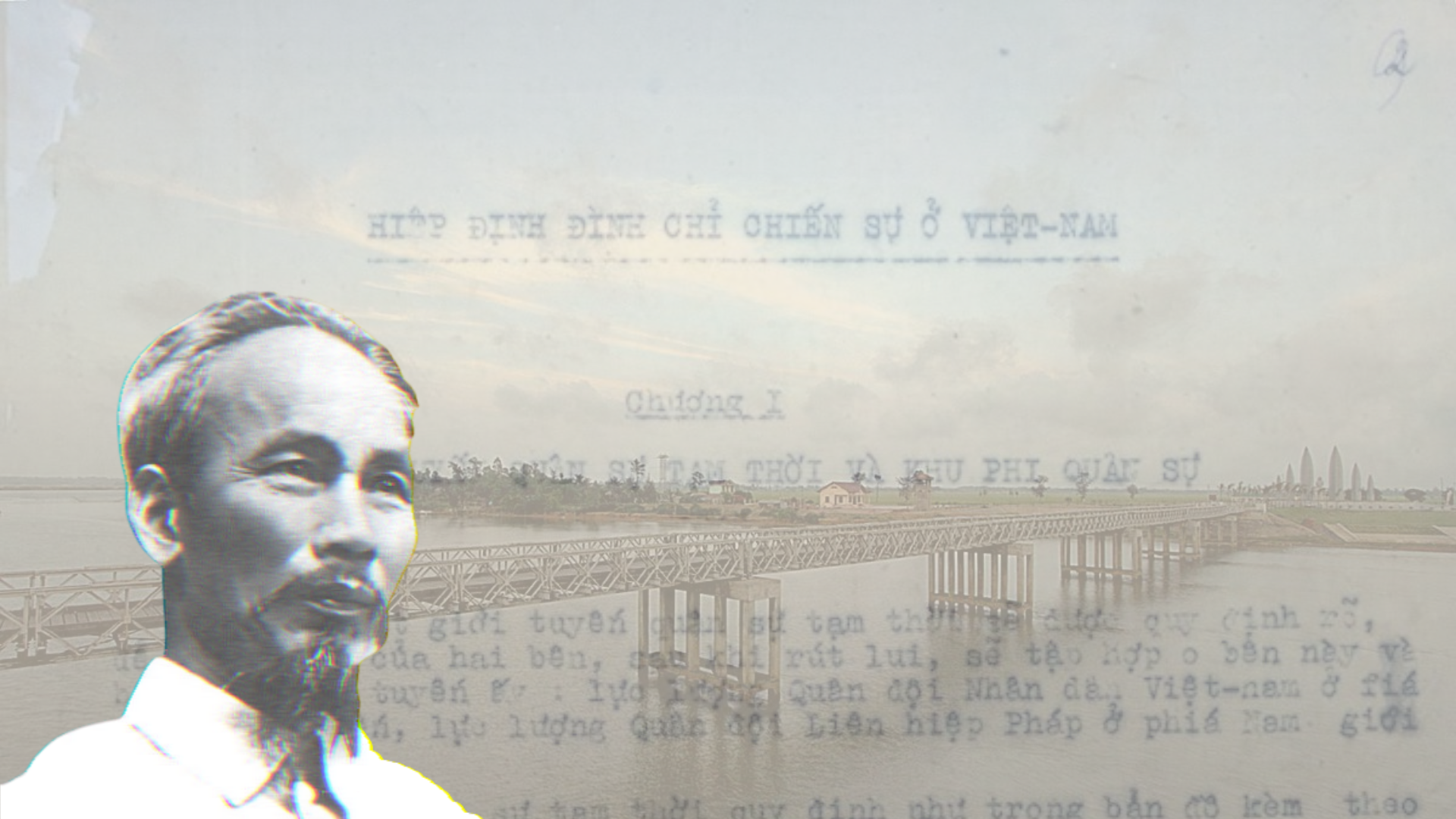 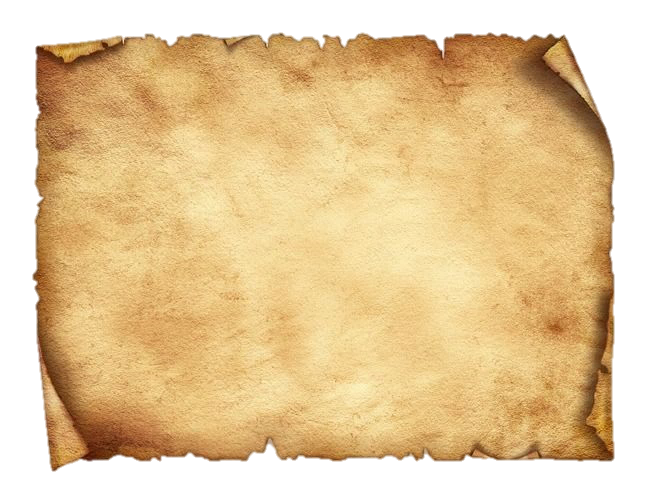 NỘI DUNG
Nội dung hiệp định Giơ -ne-vơ
1
2
Vì sao nước ta bị chia cắt thành hai miền Nam – Bắc
Tìm hiểu một số khái niệm
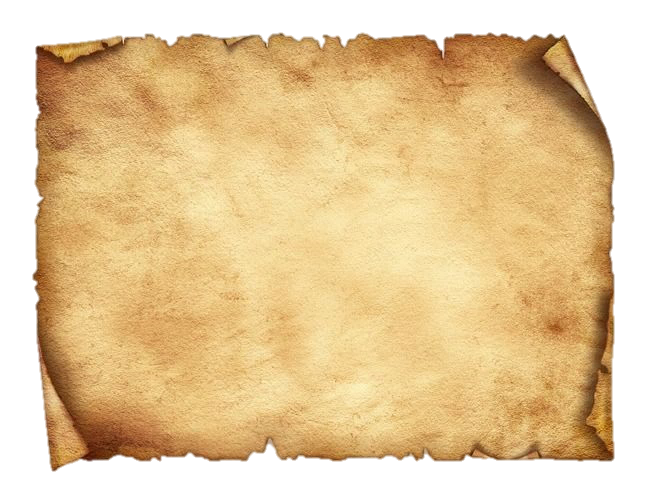 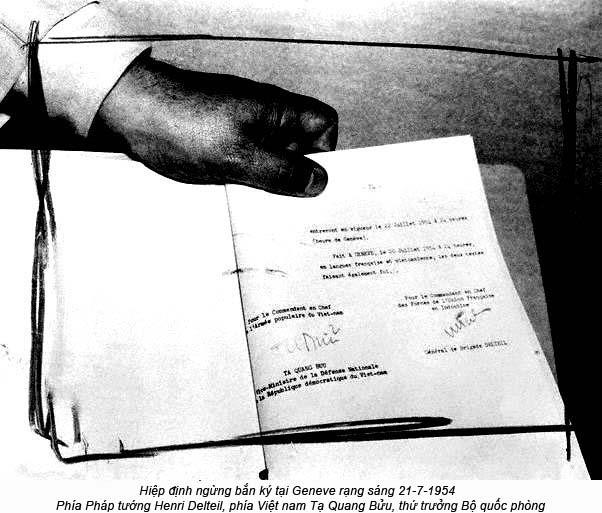 Hiệp định:
Là tổ chức hội nghị đại biểu hai miền Nam – Bắc để bàn về việc thống nhất đất nước
Tìm hiểu một số khái niệm
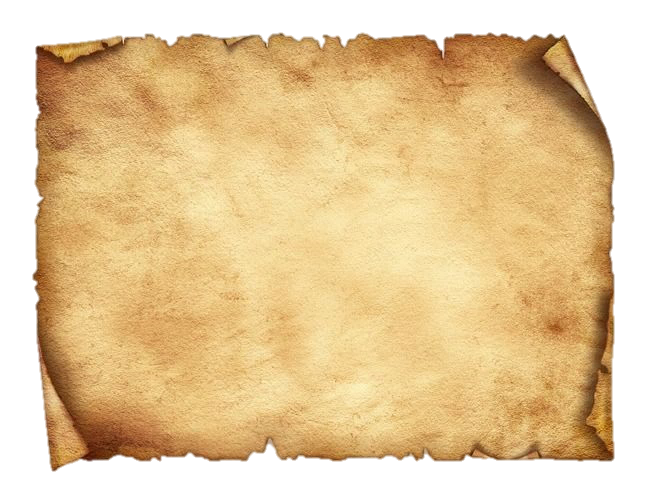 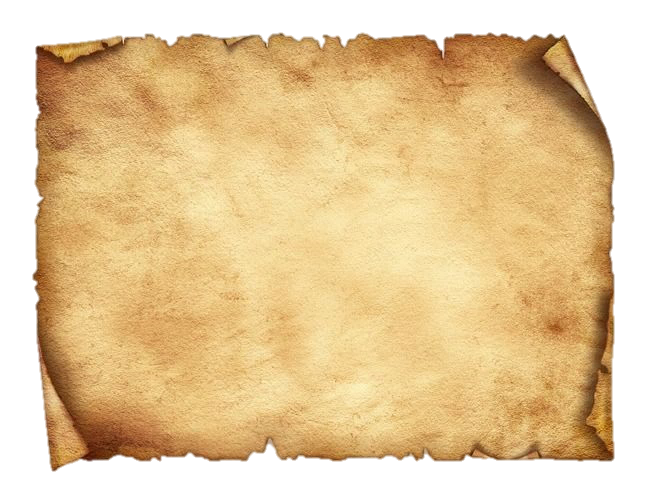 Tổng tuyển cử:
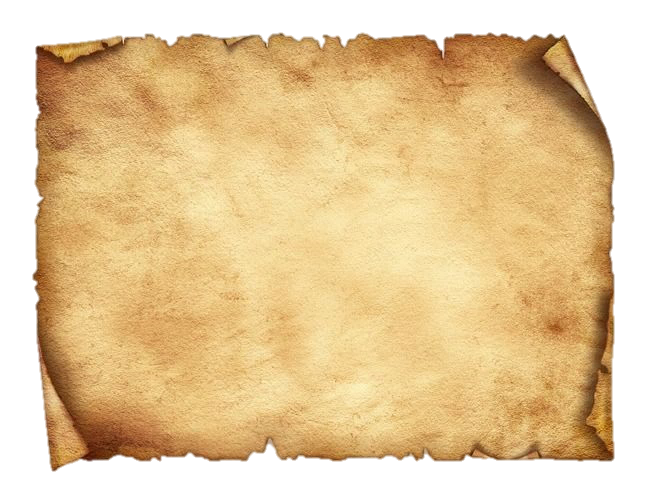 Hiệp thương:
Tố cộng:
Là tổ chức hội nghị đại biểu 2 miền Nam – Bắc để bàn việc thống nhất đất nước.
Là tổ chức hội nghị đại biểu 2 miền Nam – Bắc để bàn việc thống nhất đất nước.
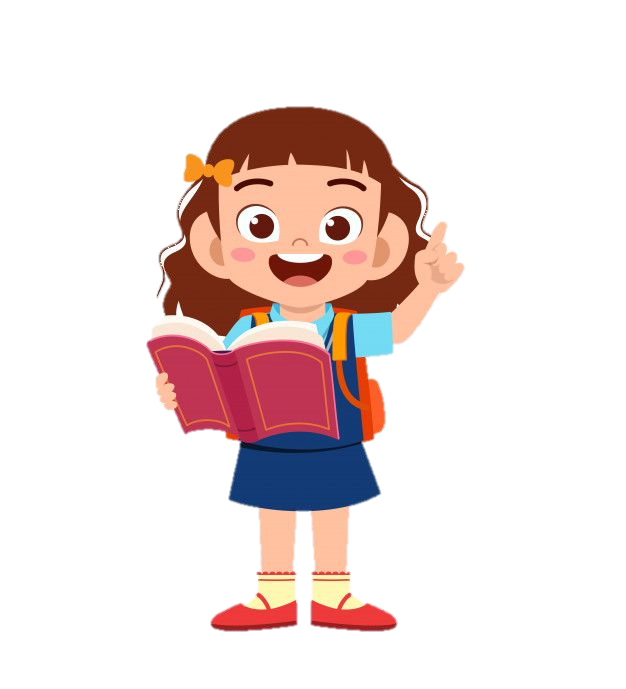 Là tổ chức tố cáo, bôi nhọ những người cộng sản, những người yêu nước tham gia kháng chiến chống Pháp và đấu tranh chống Mĩ-Diệm
Tìm hiểu một số khái niệm
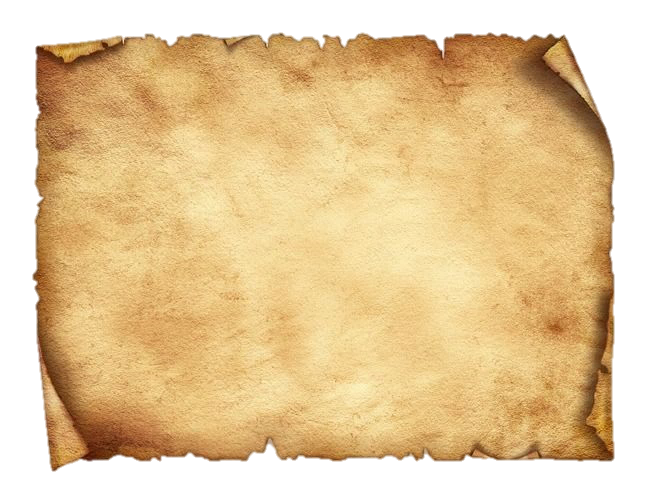 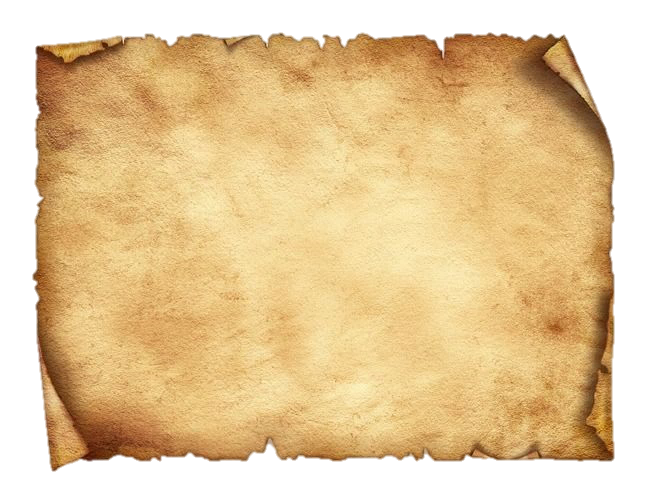 Thảm sát
Diệt cộng:
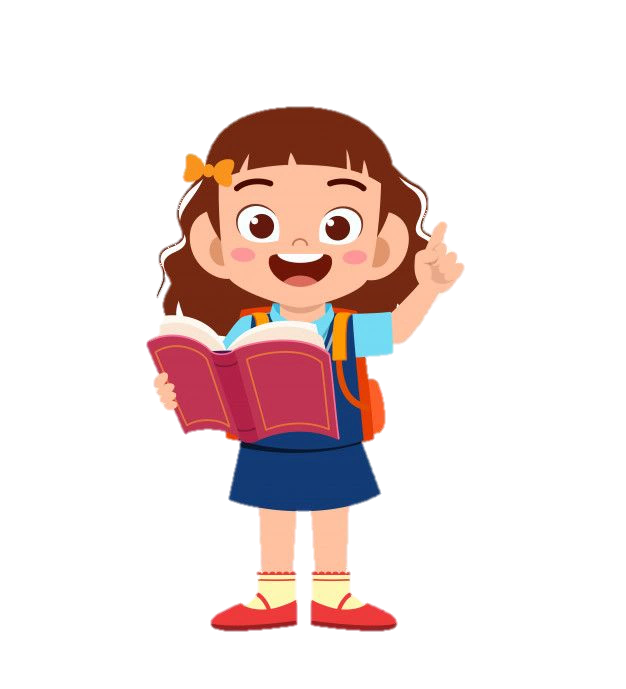 Tiêu diệt những người Việt cộng.
Giết hàng loạt chiến sĩ cách mạng và đồng bào miền Nam một cách dã man
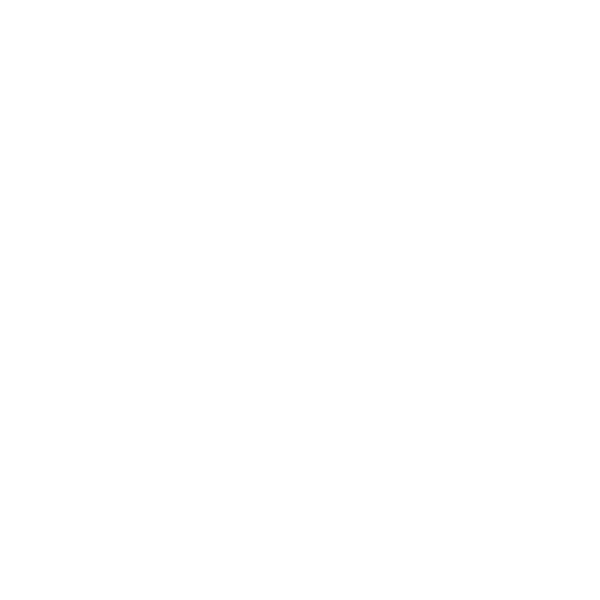 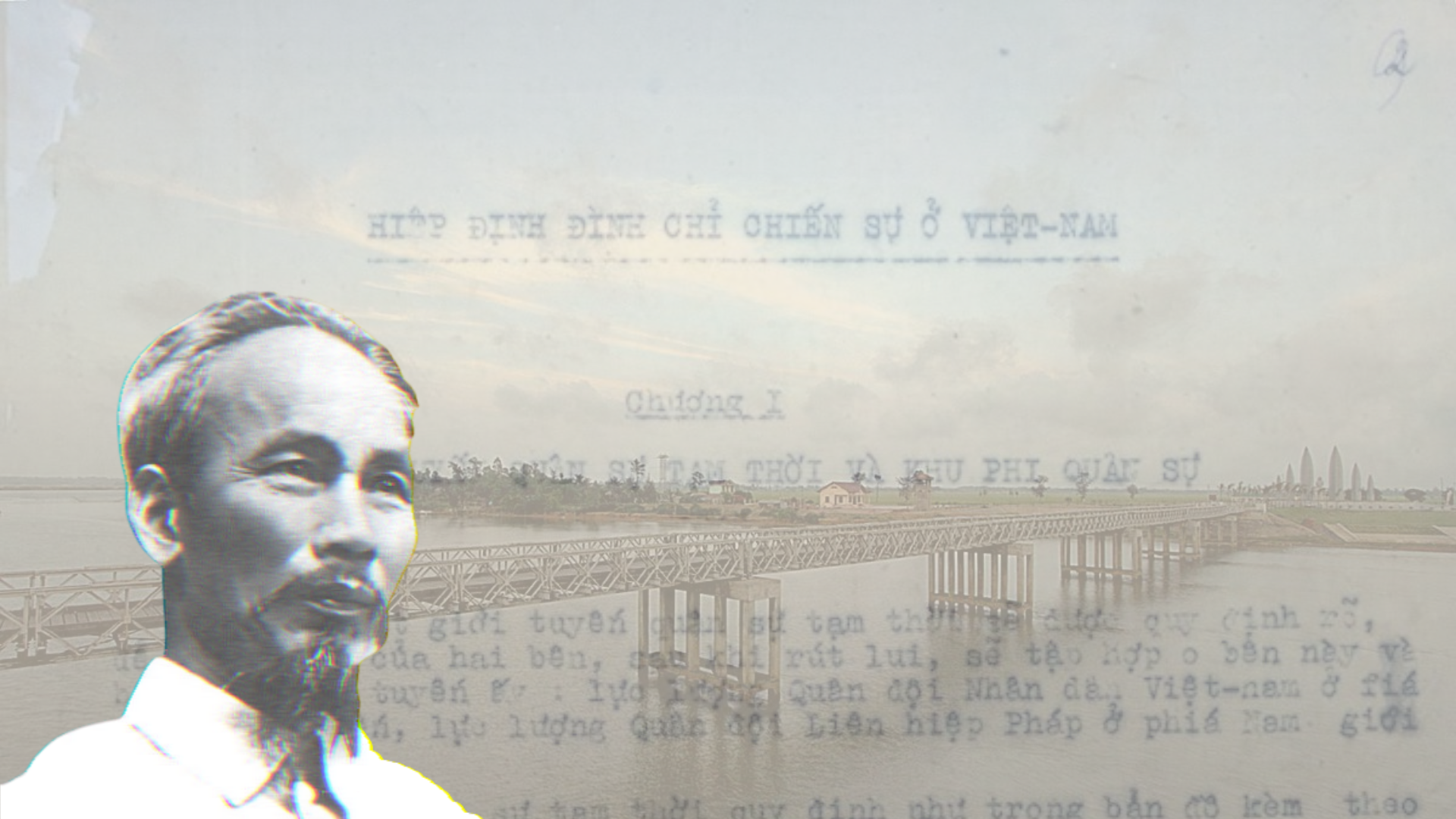 1
HIỆP ĐỊNH 
GIƠ-NE-VƠ
Tại sao Pháp phải kí Hiệp định Giơ - ne - vơ?
Hiệp định được kí vào thời gian nào?
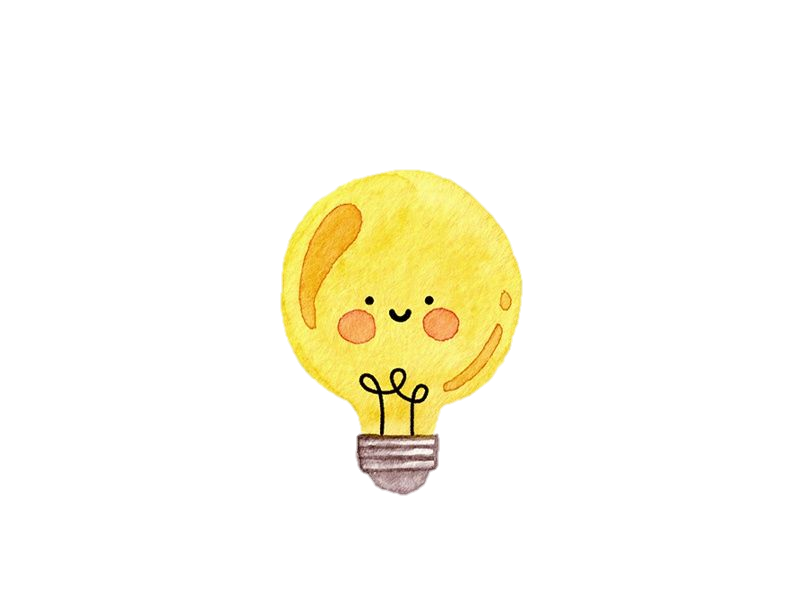 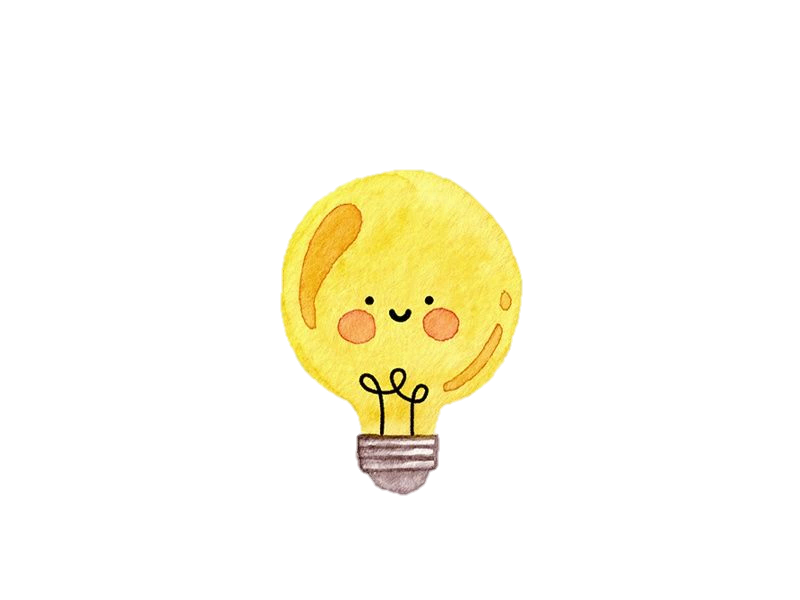 Hiệp định kí ngày 21-7-1954
Sau khi Pháp thất bại nặng nề ở Điện Biên Phủ, chúng buộc phải kí Hiệp định Giơ-ne-vơ với nước ta.
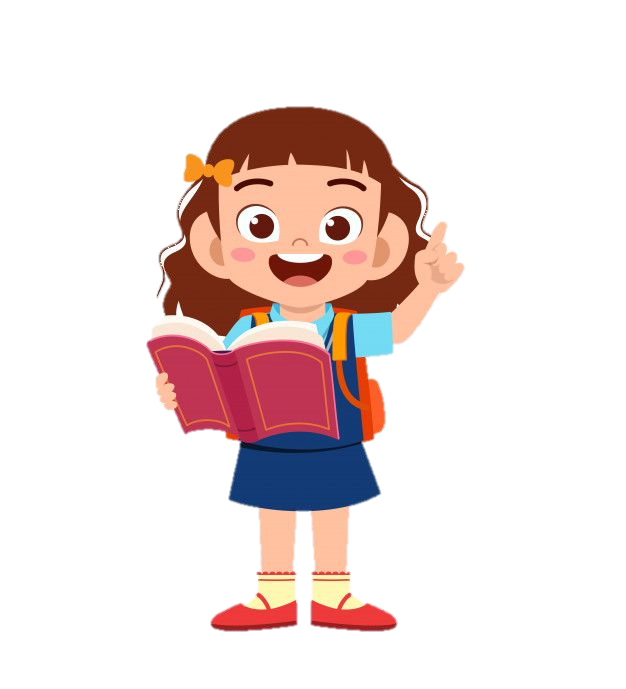 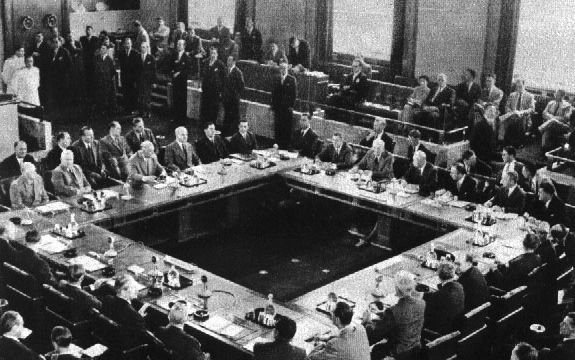 Toàn cảnh hội nghị Giơ-ne-vơ 1954
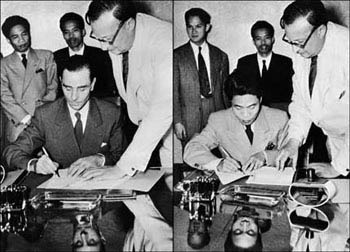 Ký Hiệp định Giơ-ne-vơ (21/7/1954)
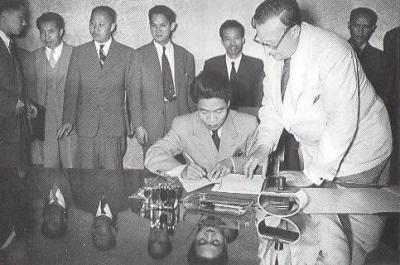 Nội dung cơ bản của Hiệp định Giơ – ne – vơ?
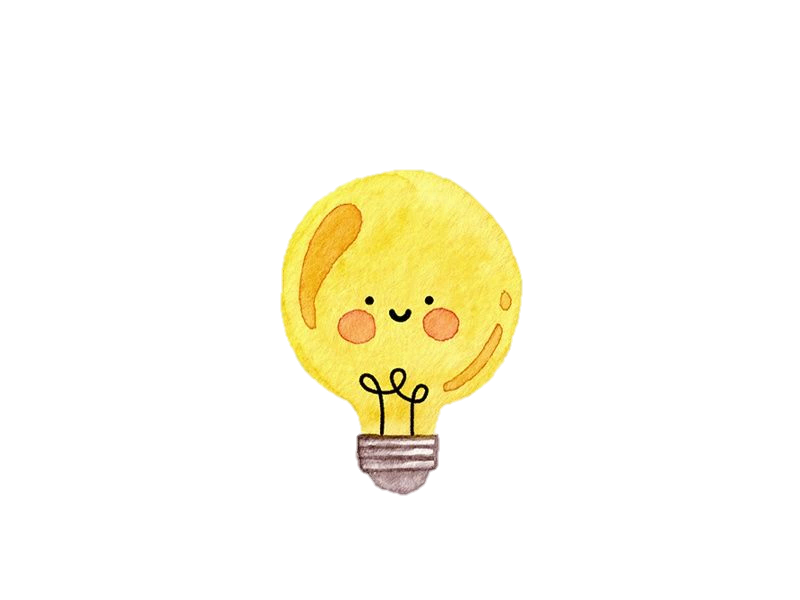 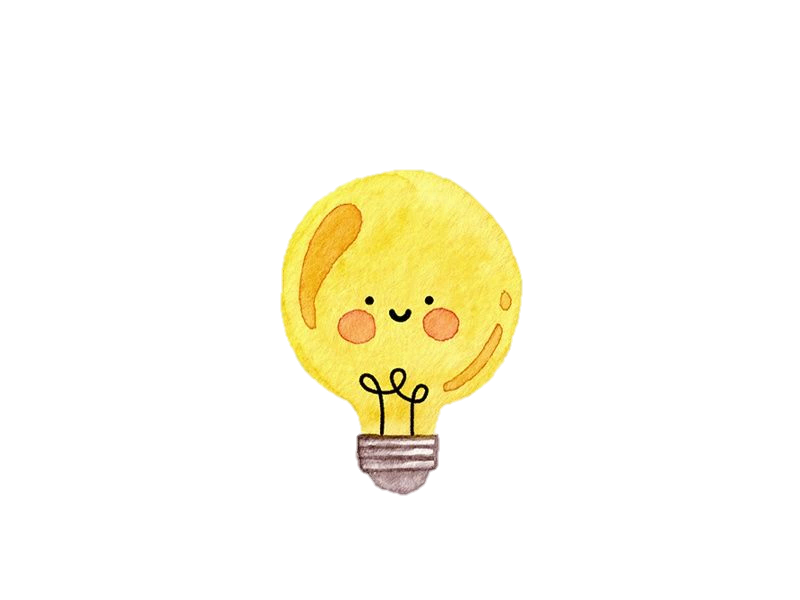 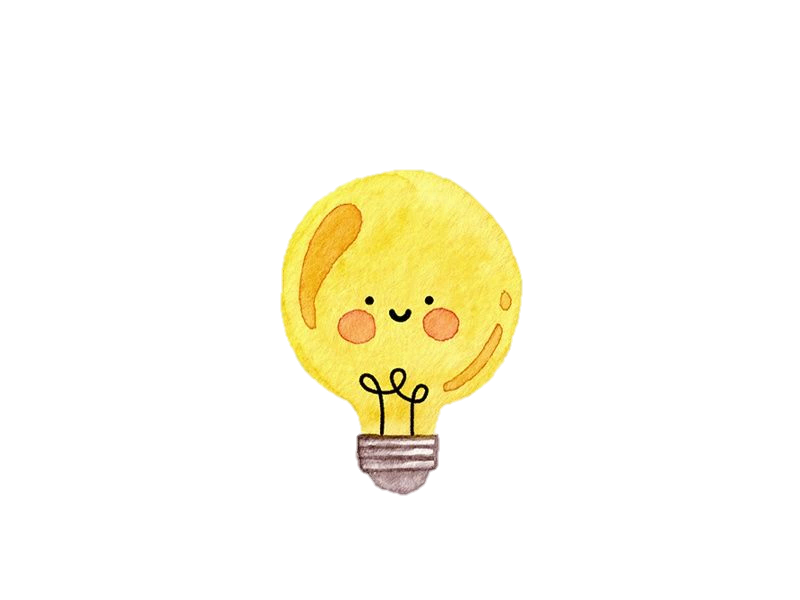 Chấm dứt chiến tranh, lập lại hoà bình ở Việt Nam.
Quân Pháp sẽ rút khỏi miền Bắc, chuyển vào miền Nam.
Theo Hiệp định Giơ-ne-vơ sông Bến Hải là giới tuyến phân chia tạm thời hai miền Nam-Bắc.
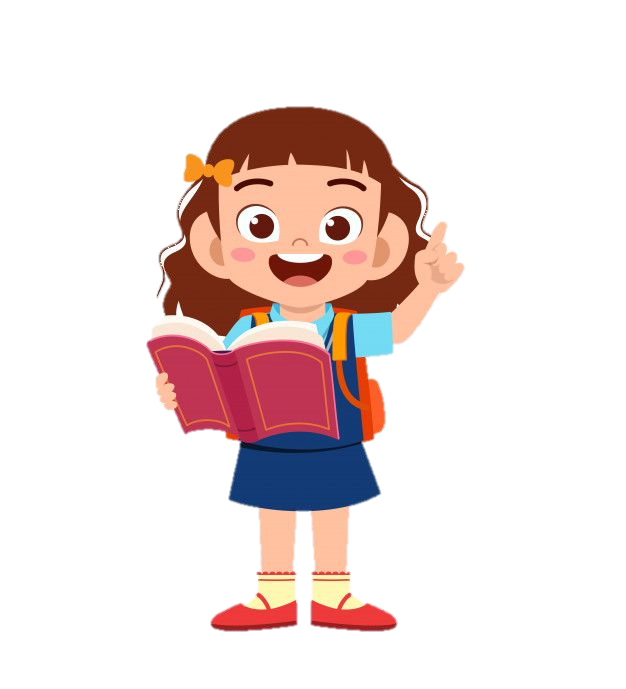 Hiệp định thể hiện mong ước của nhân dân ta?
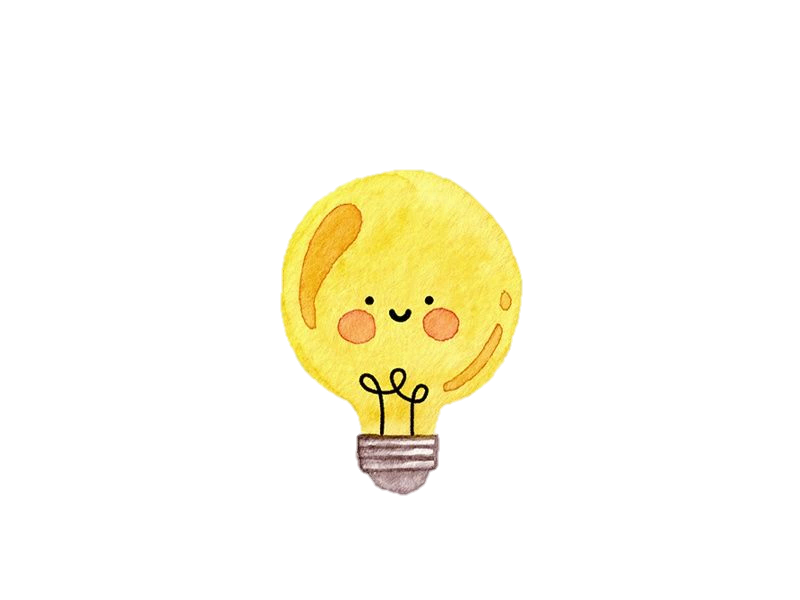 Hiệp định thể hiện mong muốn độc lập, tự do và thống nhất đất nước.
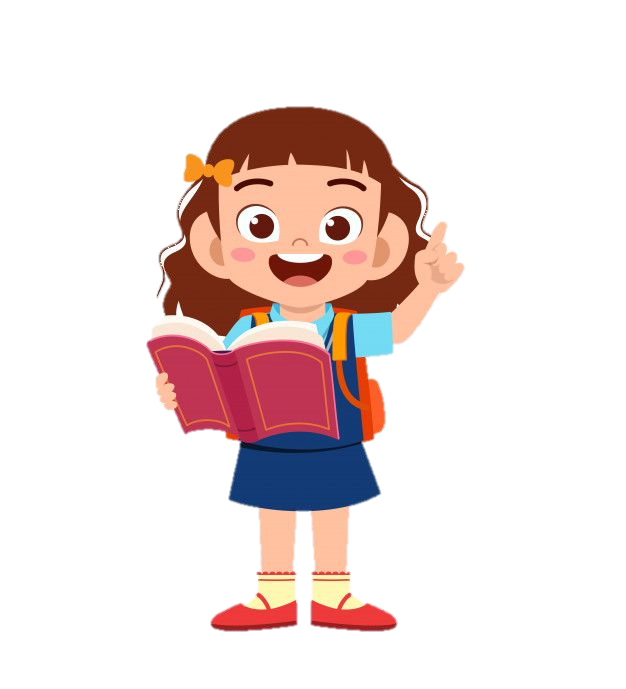 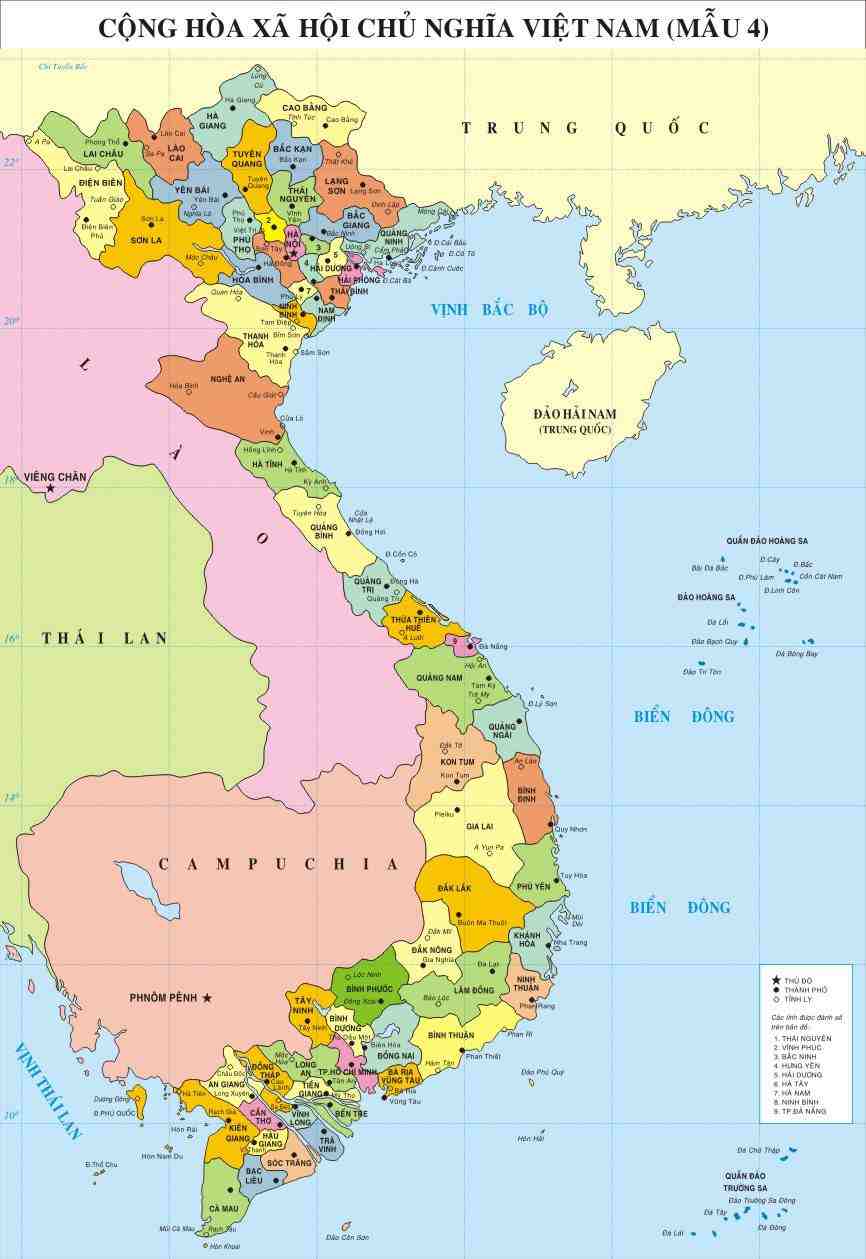 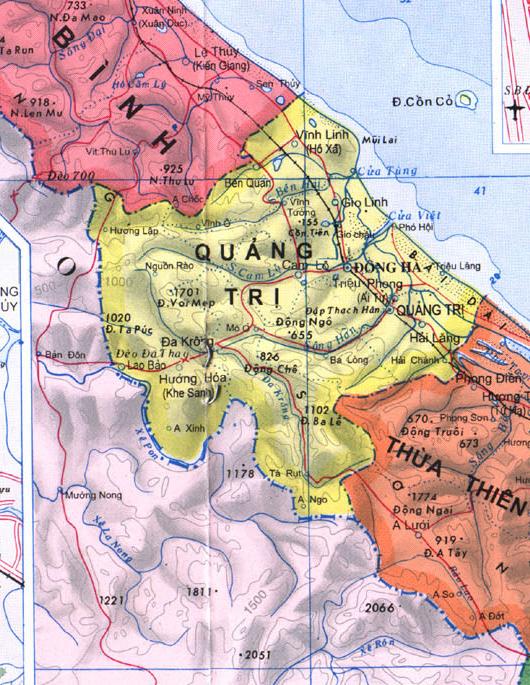 Sông Bến Hải
Quảng Trị
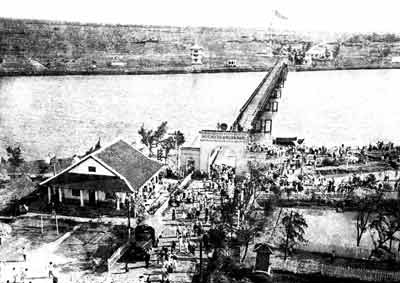 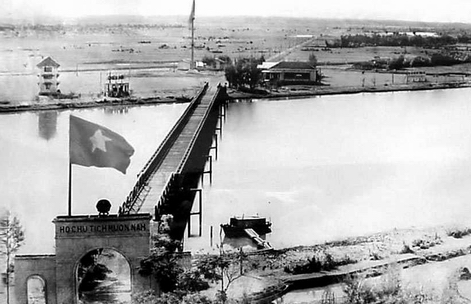 Cầu Hiền Lương bắc qua sông Bến Hải, 
giới tuyến tạm thời giữa hai miền Nam - Bắc (1954)
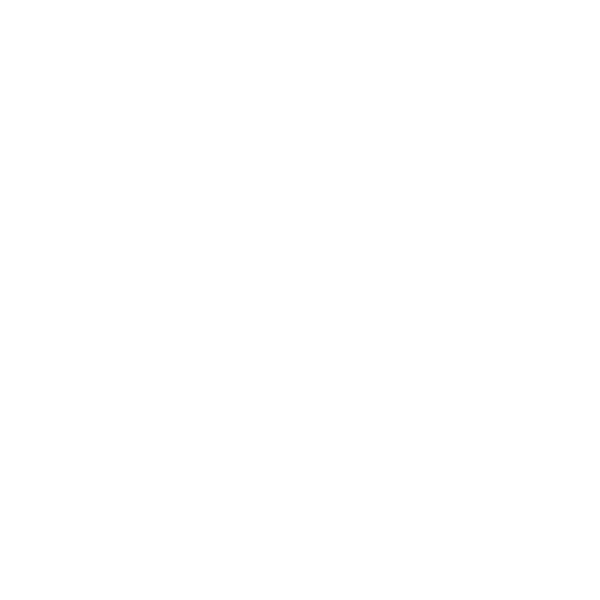 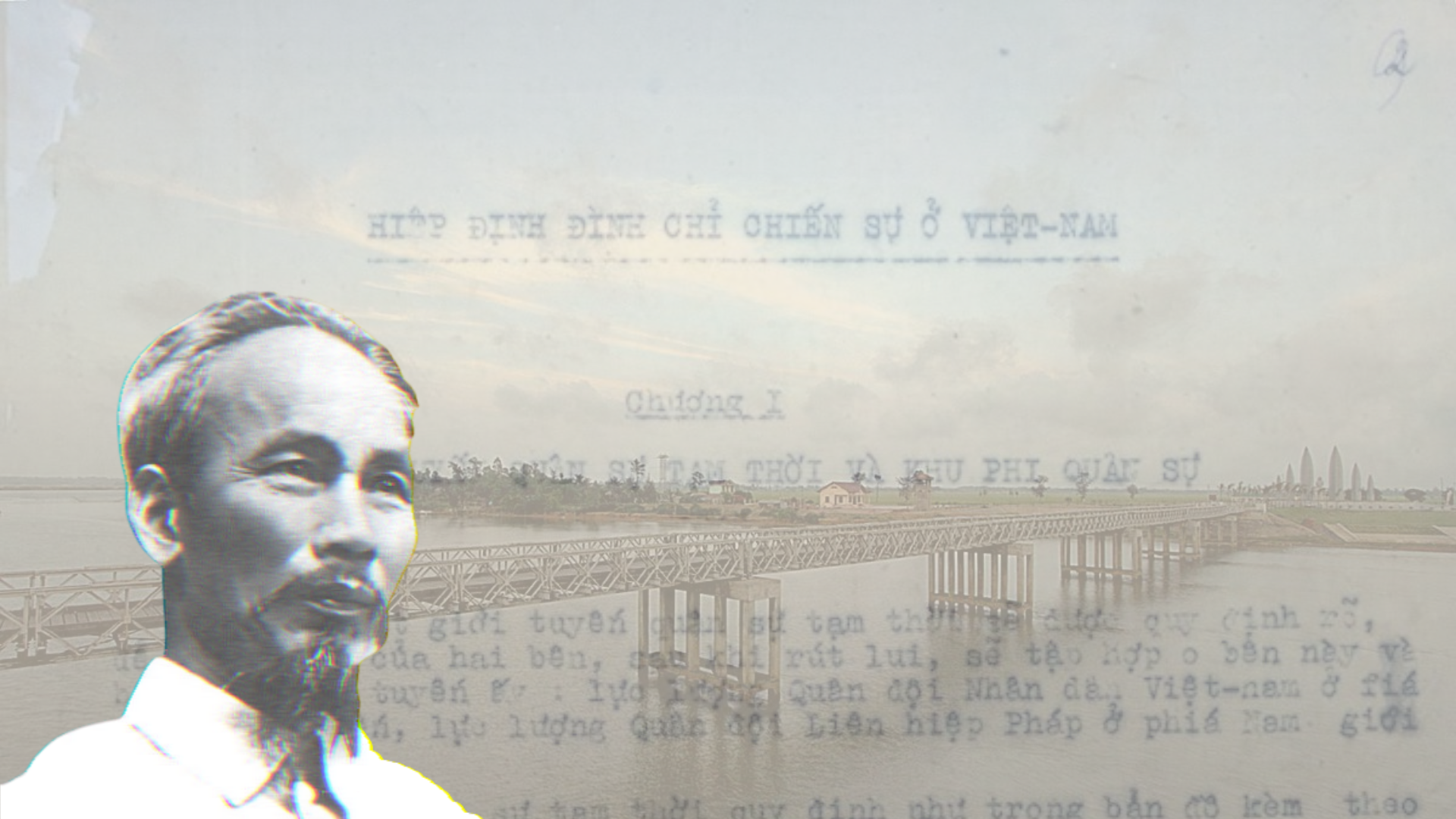 2
Nước ta bị chia cắt thành hai miền Nam –Bắc
Xem clip và đọc đoạn “ Mĩ tìm cách….cầm súng đứng lên” trang 42 và cho biết
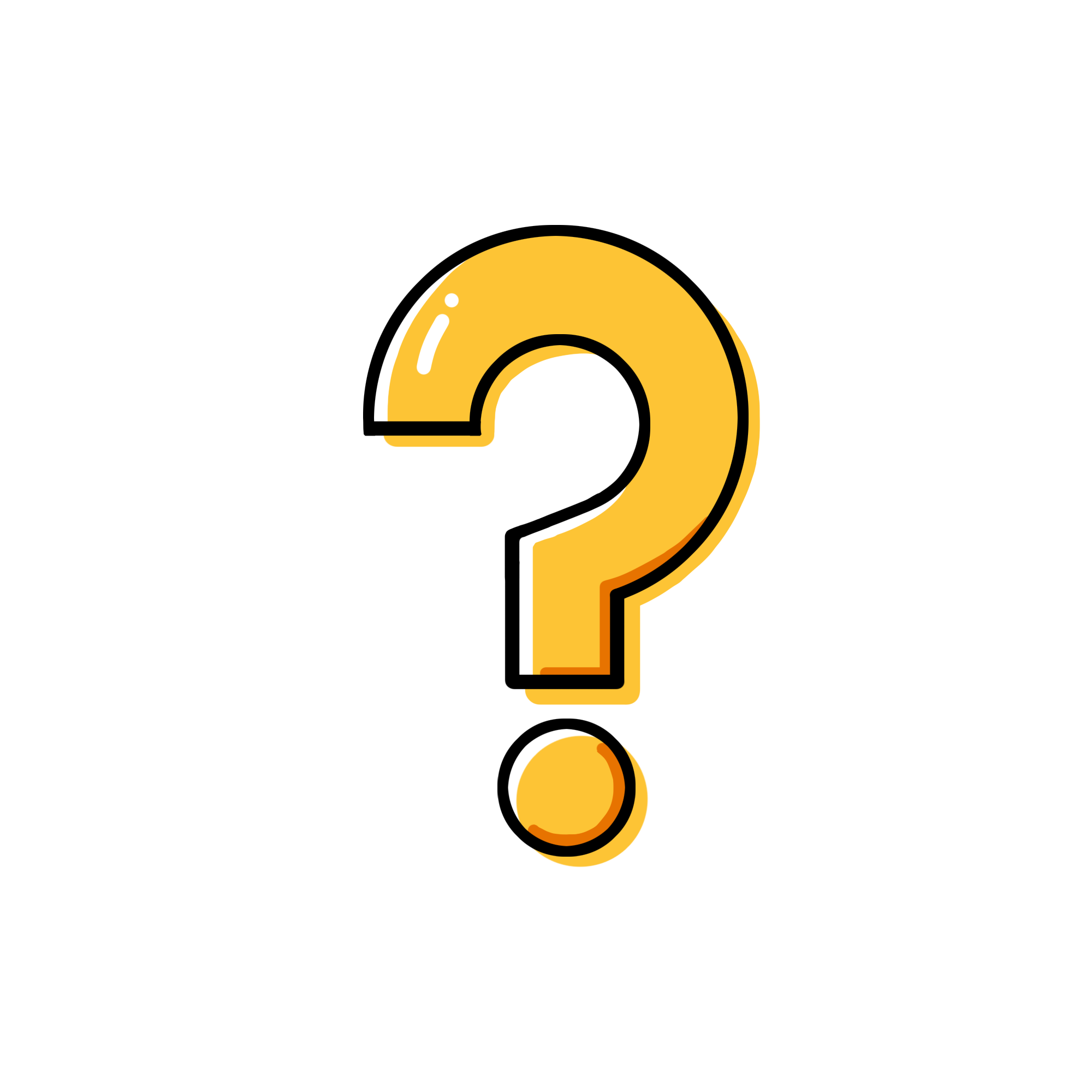 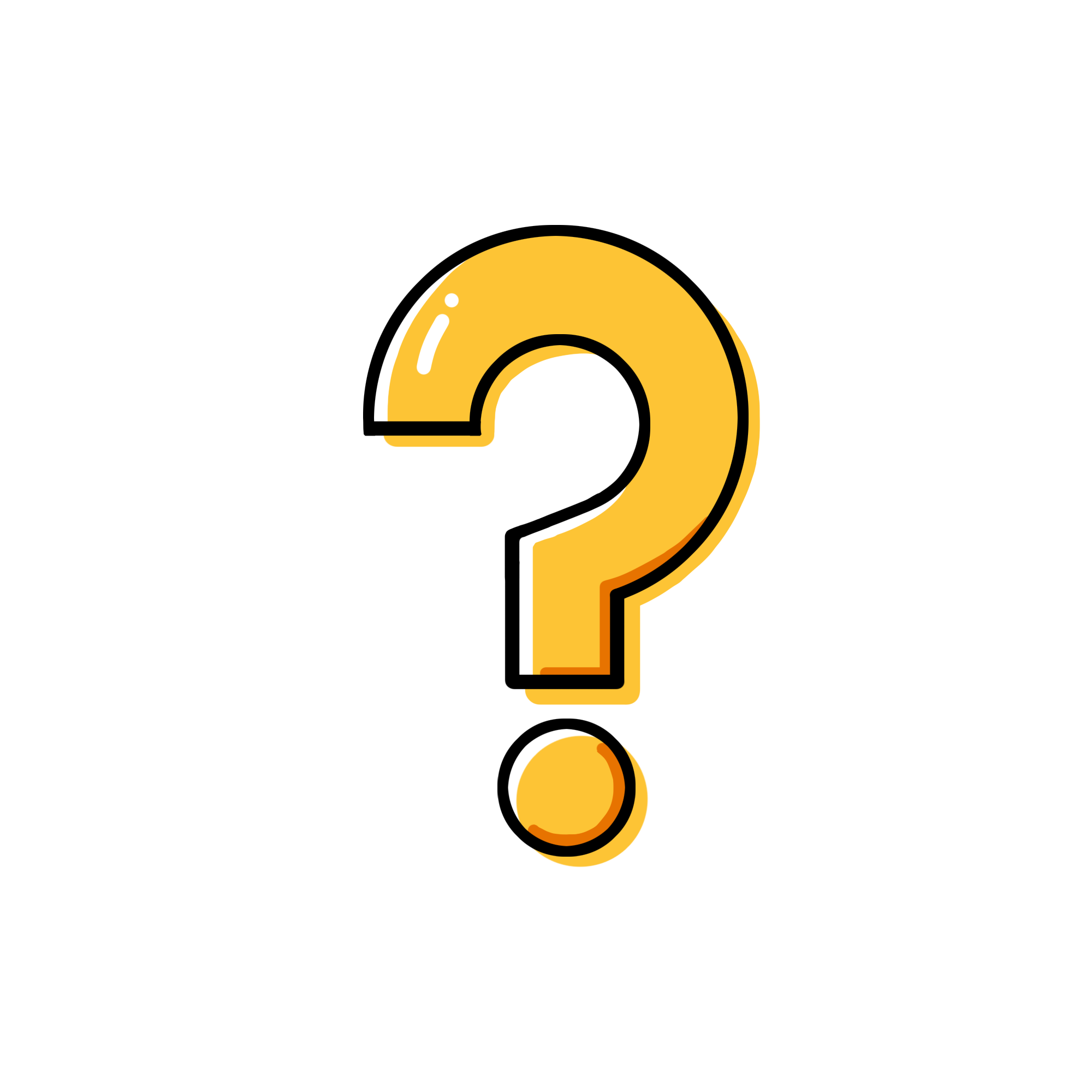 a) Âm mưu của đế quốc Mĩ là gì?
b) Những việc làm của đế quốc Mĩ đã gây hậu quả gì cho dân tộc?
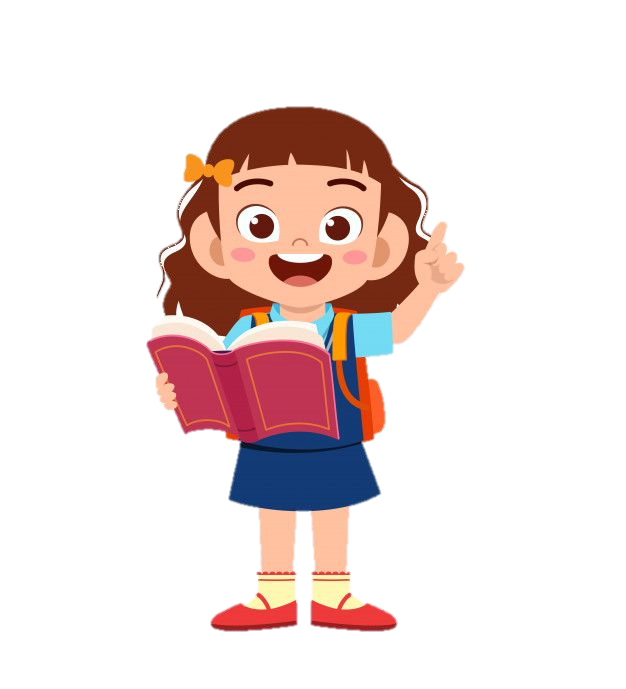 Âm mưu của đế quốc Mĩ là gì?
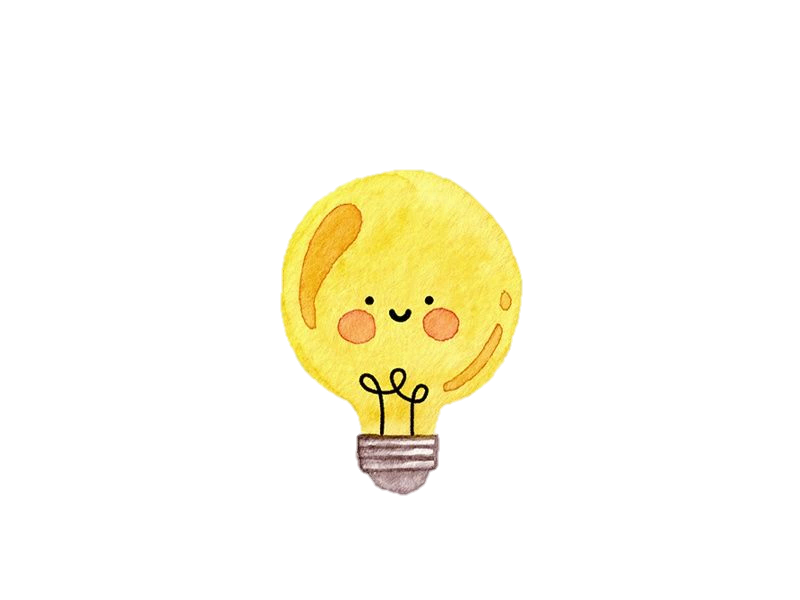 Mĩ thay chân Pháp xâm lược miền Nam, lập chính quyền tay sai Ngô Đình Diệm
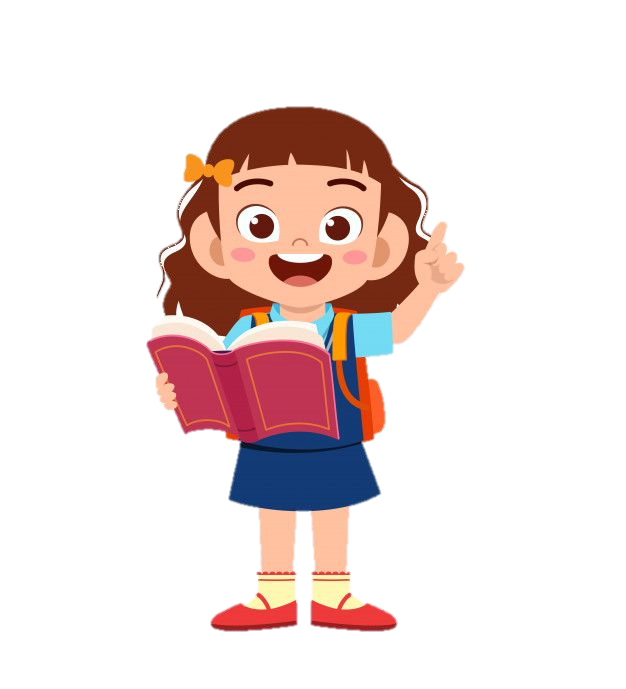 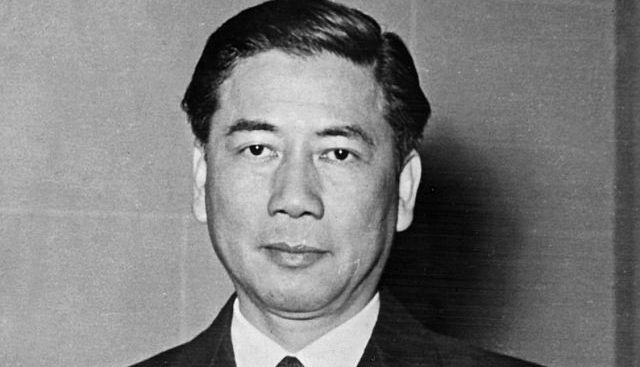 Ngô Đình Diệm
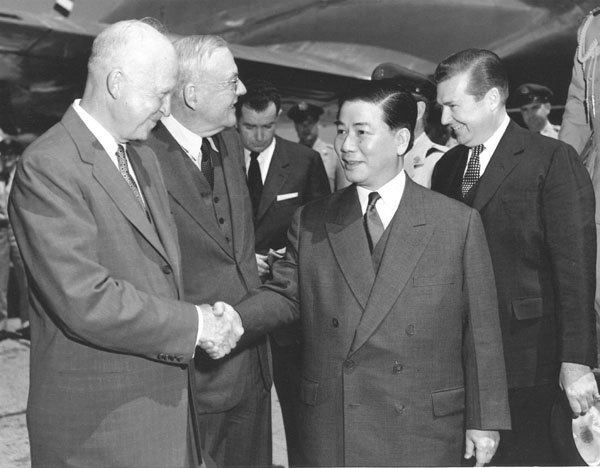 Ngô Đình Diệm bắt tay với tổng thống Mĩ Ai –xen - hao tại Oa-sinh-tơn.
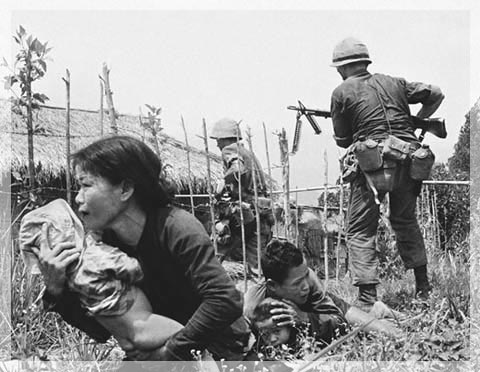 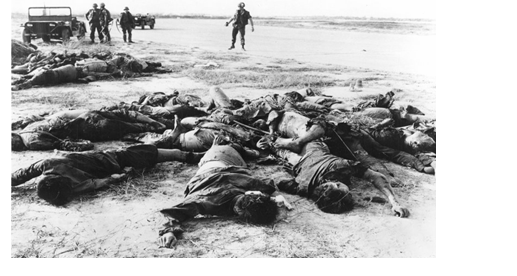 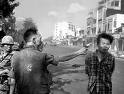 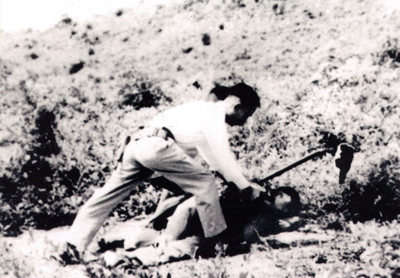 Chính quyền Mĩ – Diệm bắt  người dân vô tội.
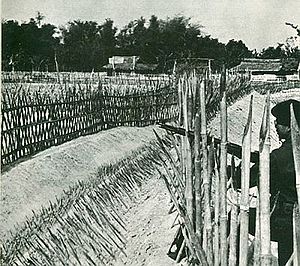 Ấp chiến lược
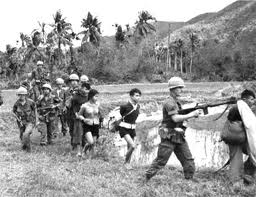 Dồn dân vào ấp chiến lược
Chính quyền Ngô Đình Diệm lê máy chém đi khắp miền Nam
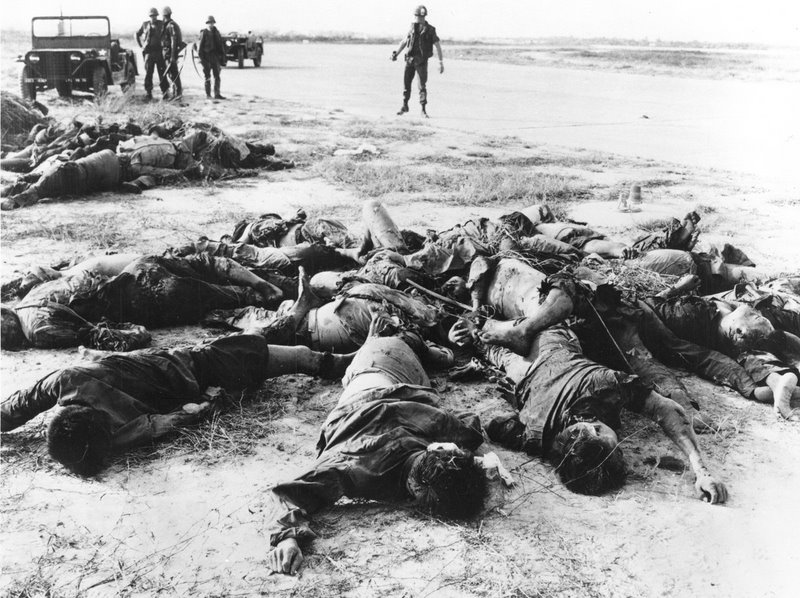 Những cuộc thảm sát của chính quyền Mĩ-Diệm
Mĩ –Diệm thực hiện chính sách “tố cộng”,”diệt cộng “với khẩu hiệu :”giết nhầm còn hơn bỏ sót”
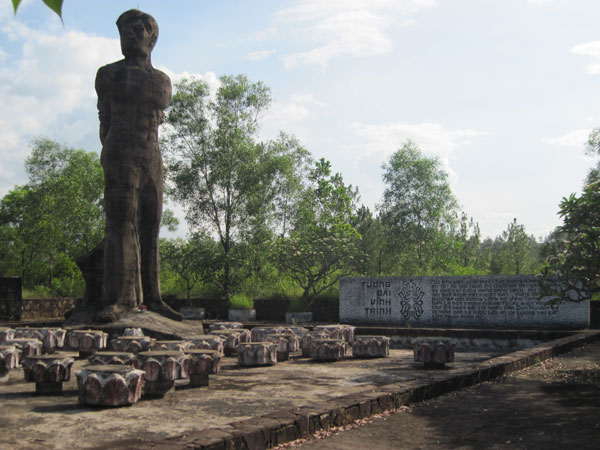 TƯỢNG ĐÀI VỤ THẢM SÁT VĨNH TRINH , QUẢNG NAM
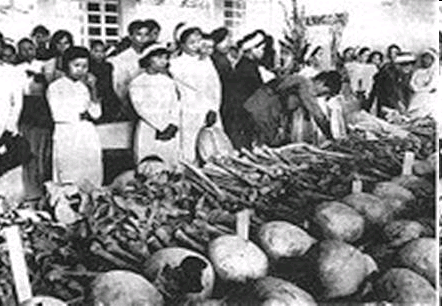 Mĩ - Diệm tàn sát đồng bào Miền Nam
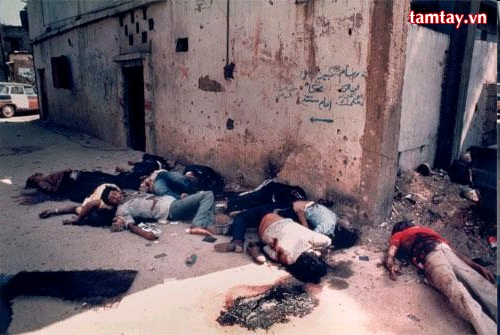 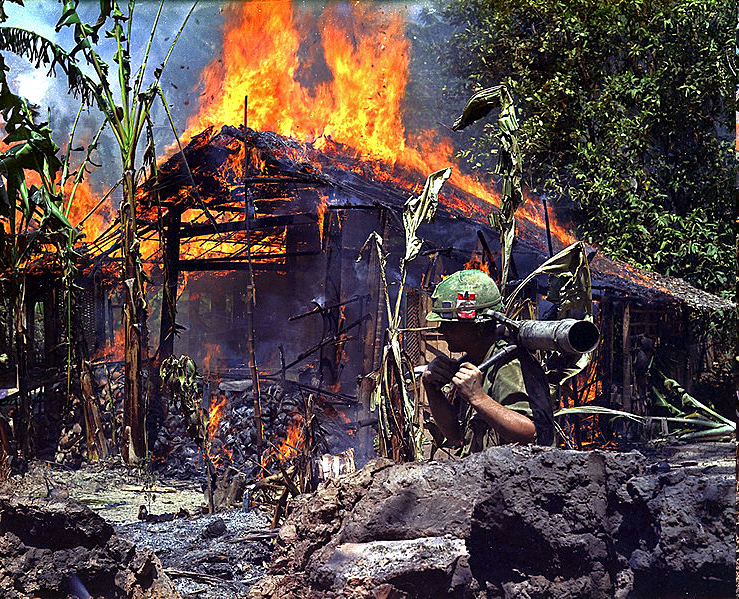 Thảm sát đồng bào ta
Nêu dẫn chứng về việc đế quốc Mĩ cố tình phá hoại Hiệp định Giơ - ne – vơ?
Lập chính quyền tay sai Ngô Đình Diệm
Hiệp định 
Giơ–ne-vơ
 bị phá hoại. Nước nhà bị chia cắt lâu dài.
Ra sức chống phá lực lượng cách mạng
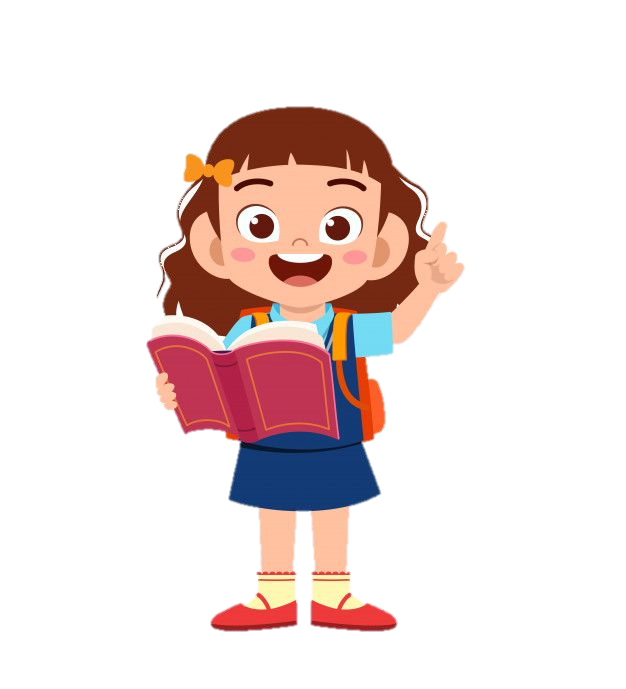 Khủng bố dã man những người đòi hiệp thương, tổng tuyển cử, thống nhất đất nước
Mĩ
Thực hiện chính sách “tố cộng”, “diệt cộng” dã man
Muốn xóa bỏ nỗi đau chia cắt, nhân dân ta phải làm gì ?
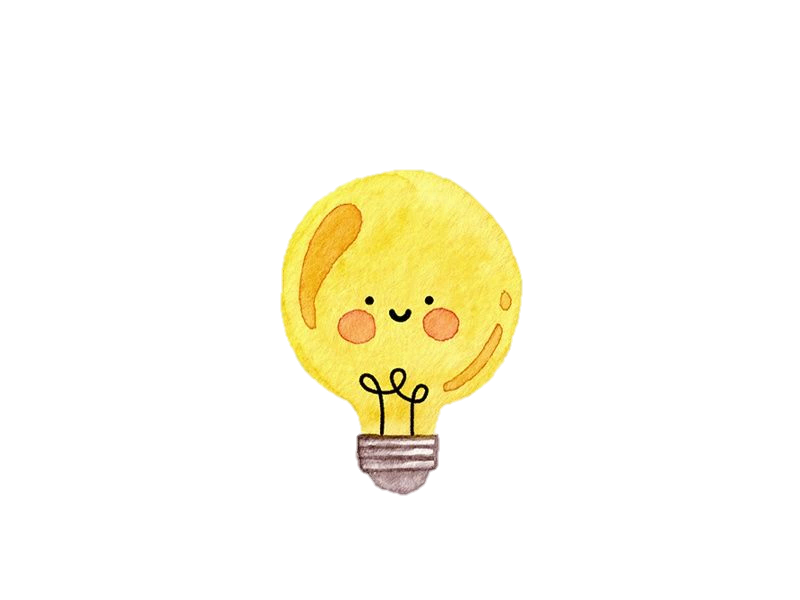 + Không còn con đường nào khác, nhân dân ta buộc phải cầm súng đứng lên.
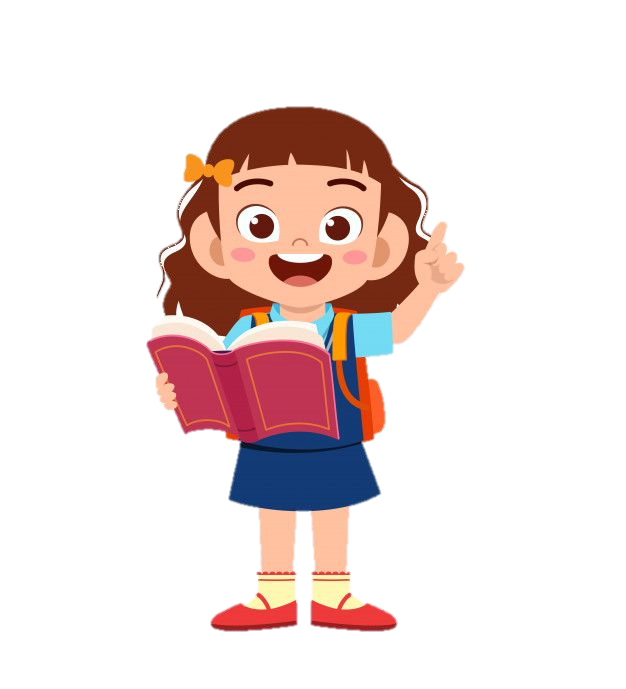 * Nếu không cầm súng đánh giặc thì đất nước sẽ mãi mãi bị giặc Mĩ xâm lược. Đồng bào ta sẽ suốt đời làm nô lệ. 
* Nhân dân ta chọn con đường cầm súng chiến đấu với mục đích đánh đuổi giặc ngoại xâm, giành lại độc lập dân tộc, mục đích ấy là hoàn toàn chính đáng.
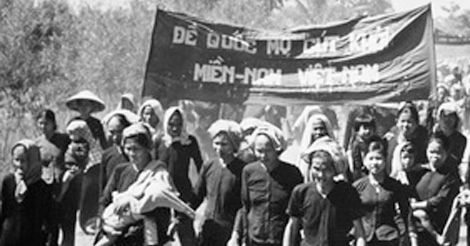 Một số hình ảnh về cuộc đấu tranh của nhân dân ta chống chính quyền Mĩ - Diệm
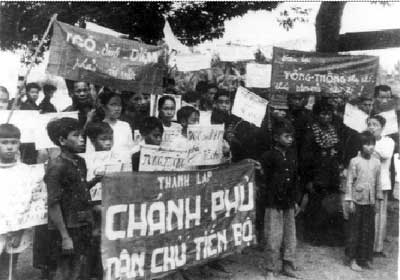 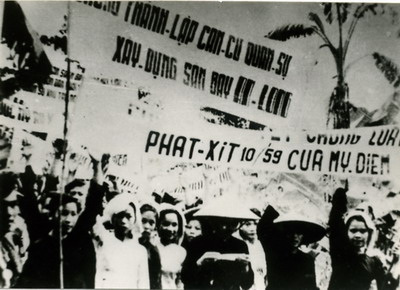 Một số hình ảnh về cuộc đấu tranh của nhân dân ta chống chính quyền Mĩ - Diệm
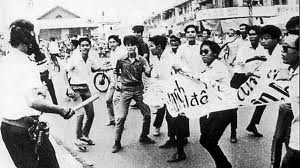 Một số hình ảnh về cuộc đấu tranh của nhân dân ta chống chính quyền Mĩ - Diệm
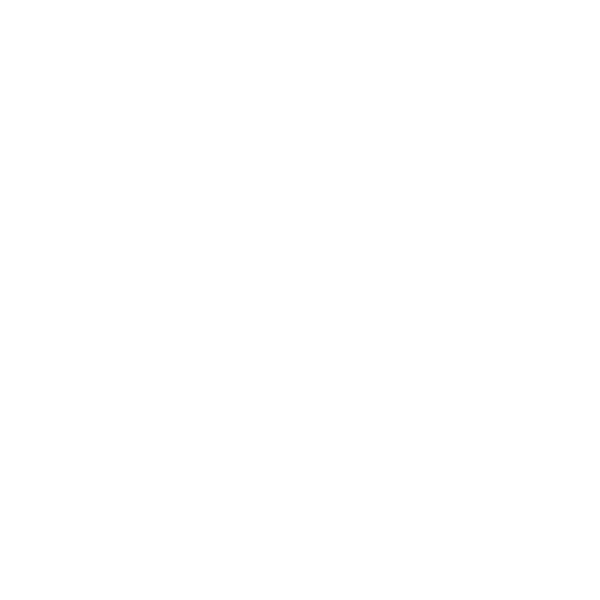 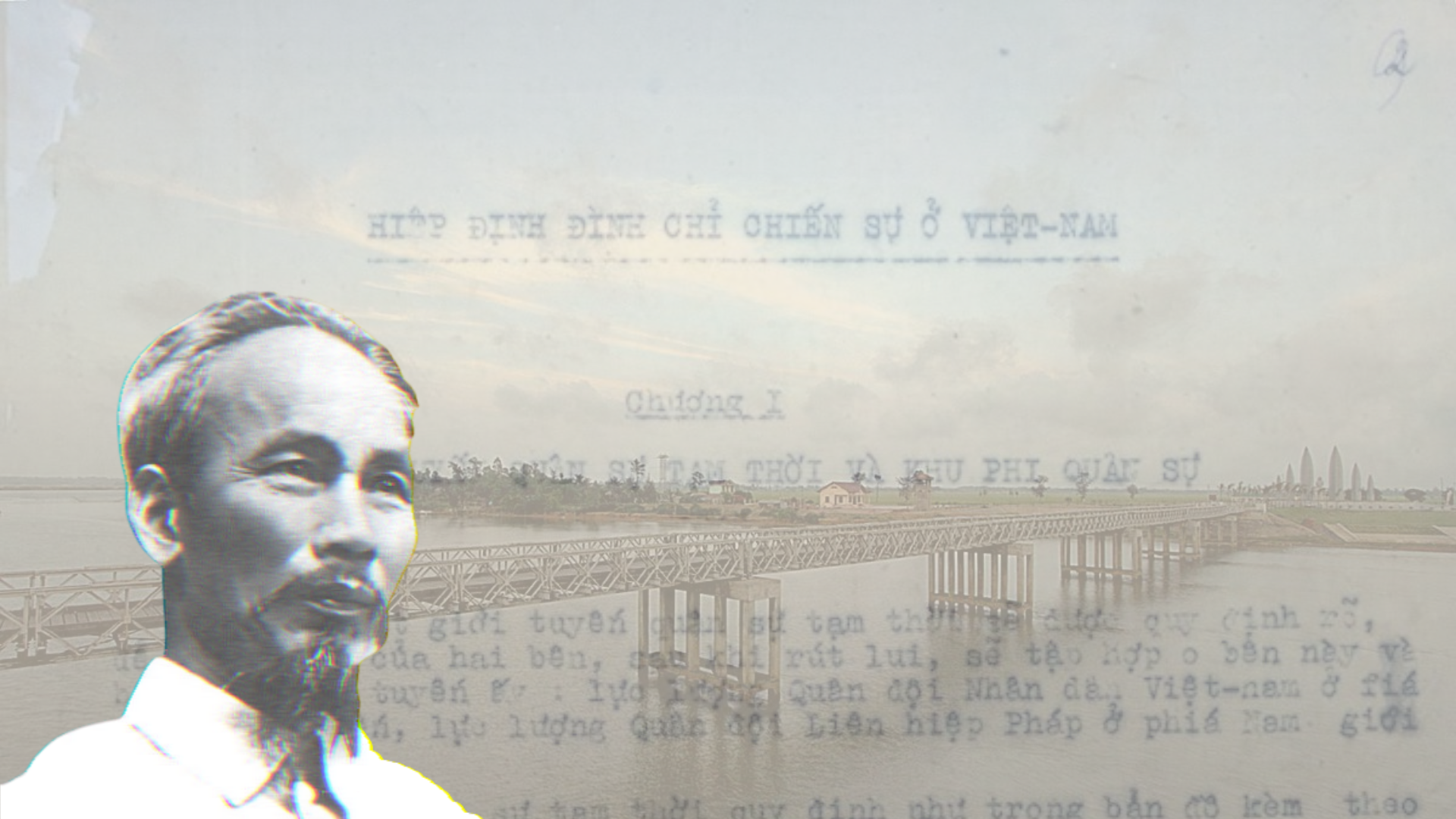 3
CỦNG CỐ
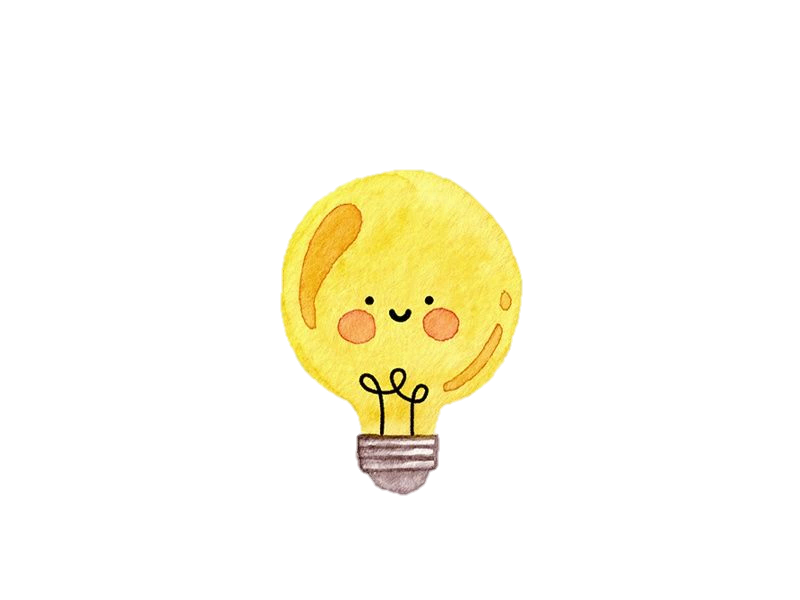 Em hãy điền một số từ ngữ còn thiếu vào chỗ chấm để hoàn thiện nội dung bài học:
      Sau Hiệp định .…………., nhân dân ta chờ mong ngày ..……… đoàn tụ, đất nước thống nhất.           Nhưng ……………… và bè lũ tay sai đã khủng bố, tàn sát đồng bào ....…………, âm mưu chia cắt lâu dài đất nước ta.
Giơ-ne-vơ
gia đình
đế quốc Mĩ
miền Nam
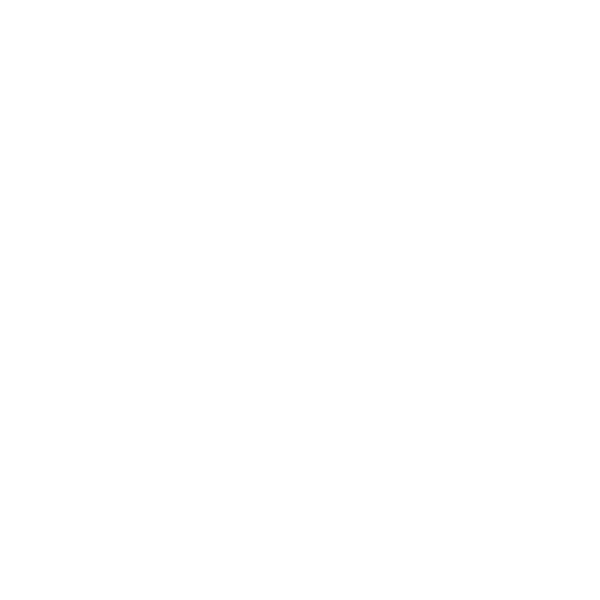 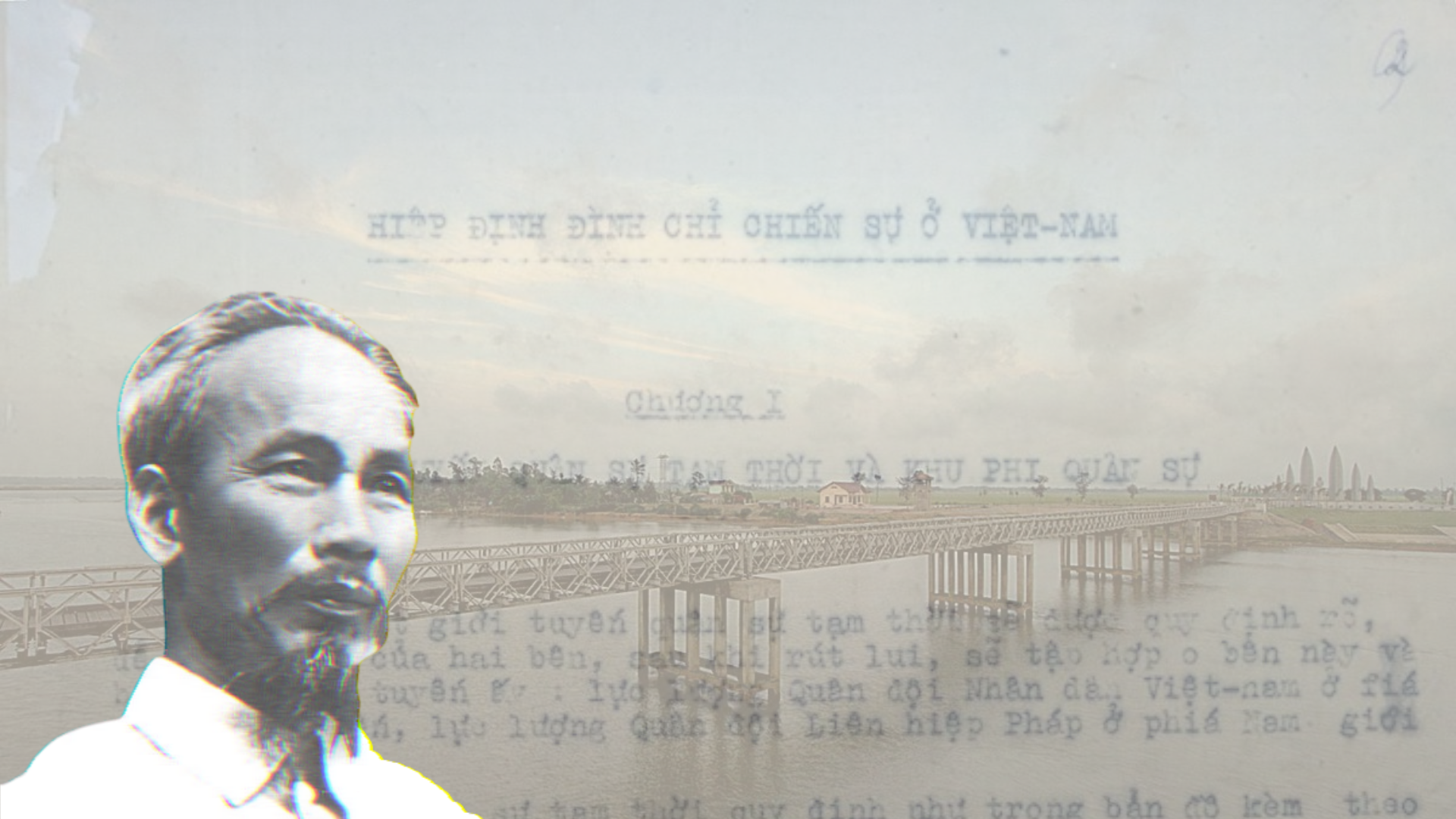 Dặn dò
Xem lại bài vừa học.
Sưu tầm them tranh, ảnh về tội ác của Mĩ – Diệm đối với nhân dân ta.
Chuẩn bị: Bến Tre đồng khởi.
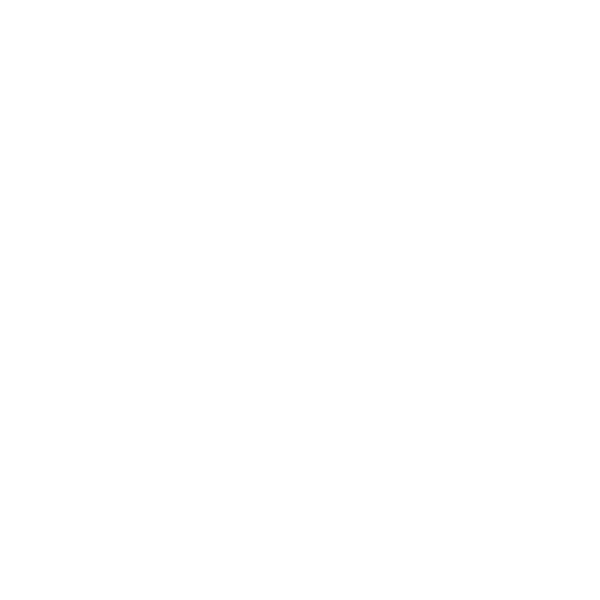 CHÚC CÁC EM HỌC TỐT